T4.4 Translation
Duration: M4-M8 Leader: CONFAGRICOLTURA  
Days: 25/1; 50/2; 40/3 

Involved: 
UNITO, WUR, COS, AP, UHOH, CERTH, ACTIA, CONFAGRI PT, SCOOP, GZS, LVA, UCLM, AC3A, FIAB, FENACORE, INFOR, ANIA, EFB, PA, FJ-BLT
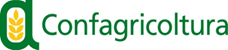 1
T4.4  Translation
This task is very important to ensure transferability of the Strategies and the Content. Translation will be required for the Website, the Dissemination material, the document associated to Focus Groups and the Strategies at regional level.
The training material will be translated only into the languages where the training pilot will take place. The adaptation of the material to the Roadmap (T2.4) and Translation will be carried out by the responsible partners as follows:
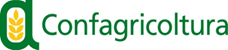 2
Course Content will have to be translated into the 7 launguages (German, Spanish, Finnish French, Italian, Dutch + English) where the Pilot Training wil be developed. 
 
Dissemination Material:
Leaflet and Poster M4
Website M6 

Other:
Task 1.4. Surveys. M9/M10 Questionnaire will be translated by each country and later posted onto the website.
Strategy
Curricula
3